DRAFT -----  NEPA REQUEST for remaining phases of the Bus Storage Facilities  August 2023Same location as the original NEPA approval - 919 Millbrook Lane Kokomo IN
UPDATED PROJECT INFORMATION: August 2023
Due to the unforeseen escalation of construction and material costs after the Covid 19 pandemic, it was necessary to divide the project for the bus barn storage and maintenance facilities into three separate projects instead of one bid project. 
The project will remain at the same location originally approved for NEPA in 2020– 919 Millbrook Lane. As identified in Figure A1
Phase One – Has been completed. This phase was completed under the original NEPA approval. As identified Figure A2
Phase Two – Construction of a building to house 3 or 4 maintenance bays. These bays will be equipped to service the City of Kokomo’s Transit fleet, which consists of - six (6) 35-foot low-floor buses, as well as thirty (30) 22-foot ADA paratransit vehicles (4 of the 30 are vehicles on order).  The current maintenance facility does not have the space or equipment to lift the 35-foot vehicles from the ground to service or repair them; the mechanics must crawl under the vehicles on the ground to do any type of work.  As identified in Figure A3
Phase Three – Construction of a building adjacent to the maintenance building to house eight to ten 35-foot low-floor buses. As stated above, the City-Line Trolley fixed route system currently has 6 35-foot low-floor buses, and it is anticipated the system will continue to grow. As identified in Figure A3
Figure A1: NEPA - Original Submission Date : Oct 23, 2019          NEPA Approval – February 2020 - below.

From: Burns, Alexandria (FTA) Sent: Wednesday, February 12, 2020 8:42 AMTo: tcorn@kokomompo.comCc: Adams, Vanessa (FTA) <Vanessa.Adams@dot.gov>Subject: NEPA Kokomo Bus Storage and Maintenance Facility (Bus Barn)
 
Greetings Tammy,
 
The Federal Transit Administration (FTA) has reviewed the environmental documentation the City of Kokomo submitted to us for the proposed Bus Storage and Maintenance Facility in Kokomo, IN.  The bus storage and maintenance facility project includes the construction of a new building on the site of the previous bus storage facility storage structure. A concrete slab from the original building remains and will be reused in construction of the new building. The building site is located at 919 Millbrook Lane, Kokomo, IN, and is 0.9 acres in size. The parcel of the project area is owned by the City of Kokomo and will be utilized by the Transit Department.  This previous facility on this site was used by the Transit Department until it was destroyed by fire in 2014. Since the fire, a temporary location has been used to store buses. The temporary facility no longer meets the needs of the transit department. The need for the project is to provide fixed route and paratransit bus storage for the City Line Trolley system.  Additionally, the facility will be equipped to facilitate regular maintenance on the all buses. This project also allows the City of Kokomo to properly store and maintain its transit assets.  
 
FTA finds the project meets the criteria for a National Environmental Policy Act (NEPA) categorical exclusion (CE) in accordance with FTA’s regulations implementing NEPA.  FTA finds that the project does not, either individually or cumulatively, have any significant environmental impact, and is therefore categorically excluded from a detailed environmental analysis under 23 CFR 771.118(c)(8).
 
This CE covers maintenance, rehabilitation, and reconstruction of certain facilities as long as the facilities occupy substantially the same geographic footprint (all areas already affected by the direct impacts of the facility) and the functional use of the facility is unchanged. The original construction of the facility would have been previously evaluated under NEPA. Note an improvement to the facility is not a change in functional use (Guidance for Implementation of FTA’s Categorical Exclusions (23 C.F.R. §771.118), 2016).
 
This determination applies only to the project as described in your supporting materials.  Any changes which would result in significant environmental impacts, including disclosure of new information or previously unidentified concerns, would require a re-evaluation per 23 CFR 771.129.  Please retain this communication for grant purposes.  Should you have any questions, please contact Alexandria Burns.
 
 
Regards,
 
Alexandria Burns
Transportation Program Specialist | Office of Financial Mgmt. & Program Oversight
Region V | Federal Transit Administration | U.S. Department of Transportation
( 312.353.3770 | f. 312.886.0351 | * alexandria.burns@dot.gov | 8 www.transit.dot.gov
A.  DETAILED PROJECT DESCRIPTION:  Describe the project including the type (such as bus storage, maintenance, and/or administration facilities).  Indicate the size of the proposed facility, number of vehicles and staff it will house. Describe any construction, demolition, and soil excavation activities.  Include a brief discussion summarizing the purpose and need for the project (e.g., congestion, state of good repair).  Explain in common language how implementation of the project will address the project need, and its proposed use.  Include a complete description of the project components such as length of the project in feet or miles, property size, history, ownership information (land management authority), acreage, and document previously conducted studies if applicable. Provide graphics that describe the proposed project.
		
The Bus storage and maintenance facilities include the construction of  new buildings on the site where the previous bus storage facility storage structure was located 919 Millbrook, Kokomo IN.  This facility was previously used by the Transit Department until it was destroyed by fire in January 2014. 

The need for the project is to provide fixed route and paratransit bus storage for the City Line Trolley system.  Additionally, the facility will be equipped to facilitate regular maintenance on the all buses. This project also allows the City of Kokomo to properly store and maintain its transit assets. 

The building site is located 919 Millbrook Lane and is 0.9 acres in size. The parcel of the project area is owned by the City of Kokomo and will be utilized by the Transit Dept.

The location of the project within the City of Kokomo is identified as Figure A4 

(Updated Aug. 2023)
FIGURE A2: Original Project Plans 2020
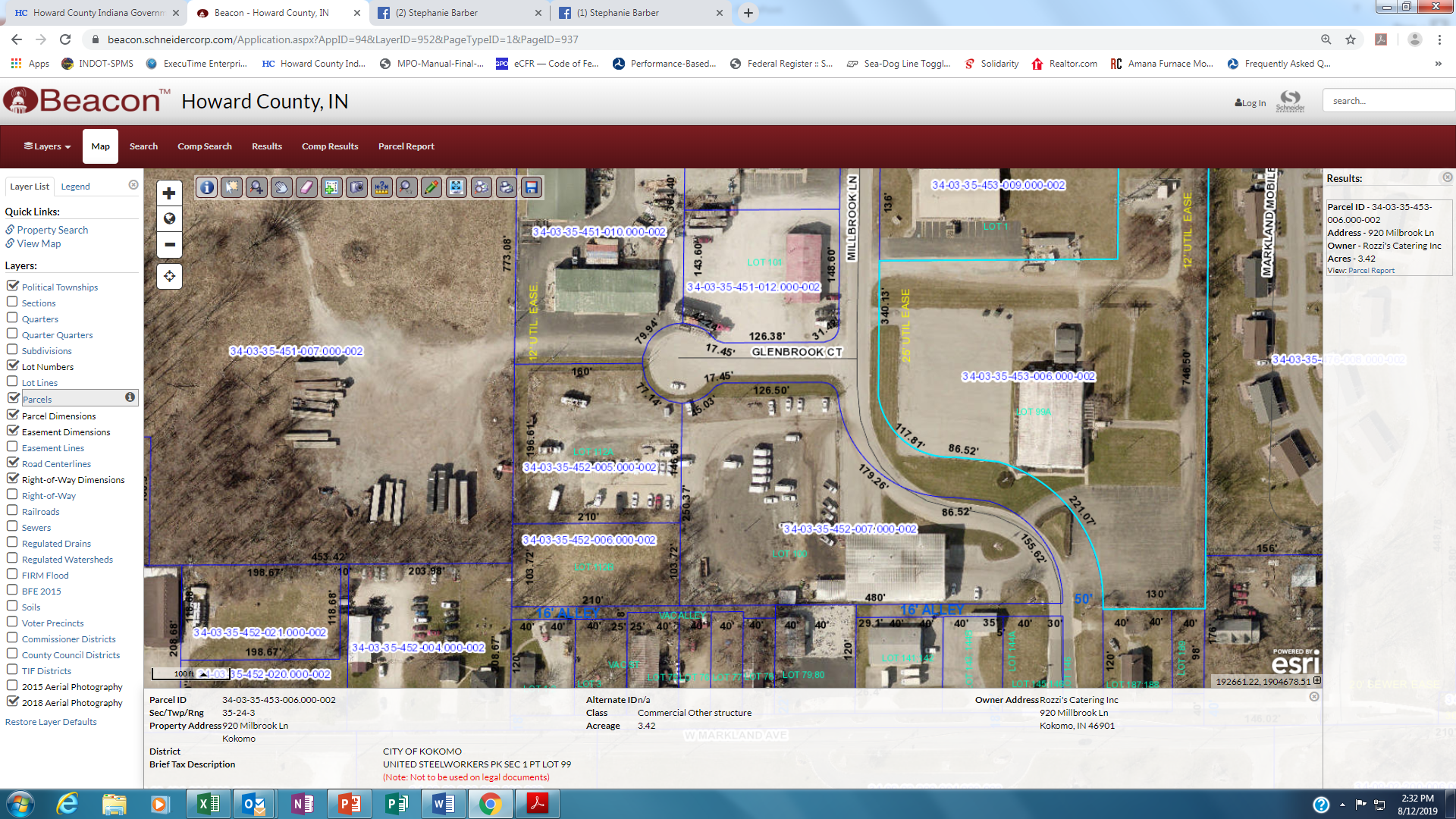 New Construction
FIGURE A3: Updated Project Plans 2023 with Phases 2 and 3 - Updated Aug. 2023
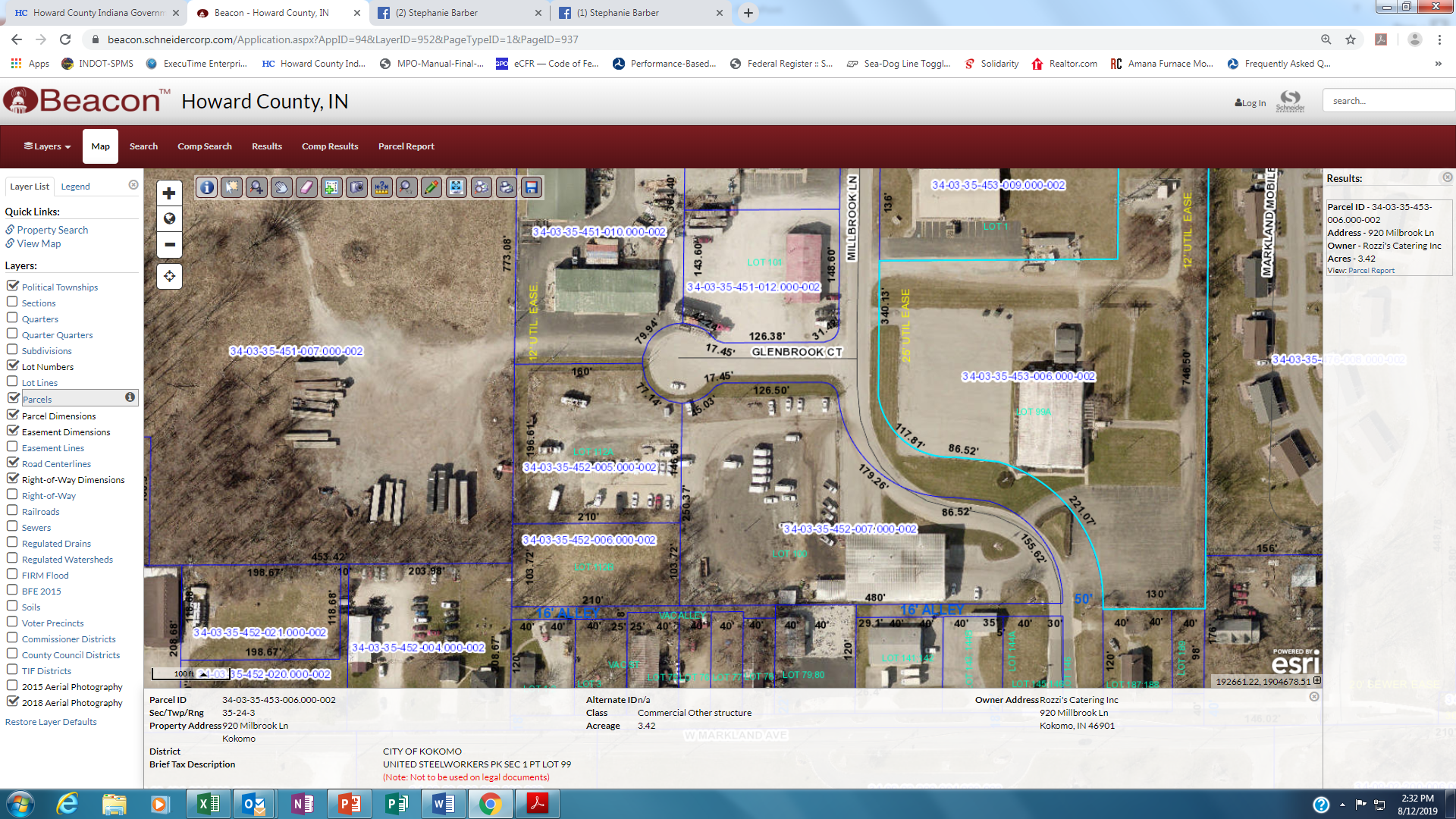 Phase 3 35’ buses
Phase 1 22’ buses
Phase 2 Maint.
FIGURE A4: Project Location within Kokomo
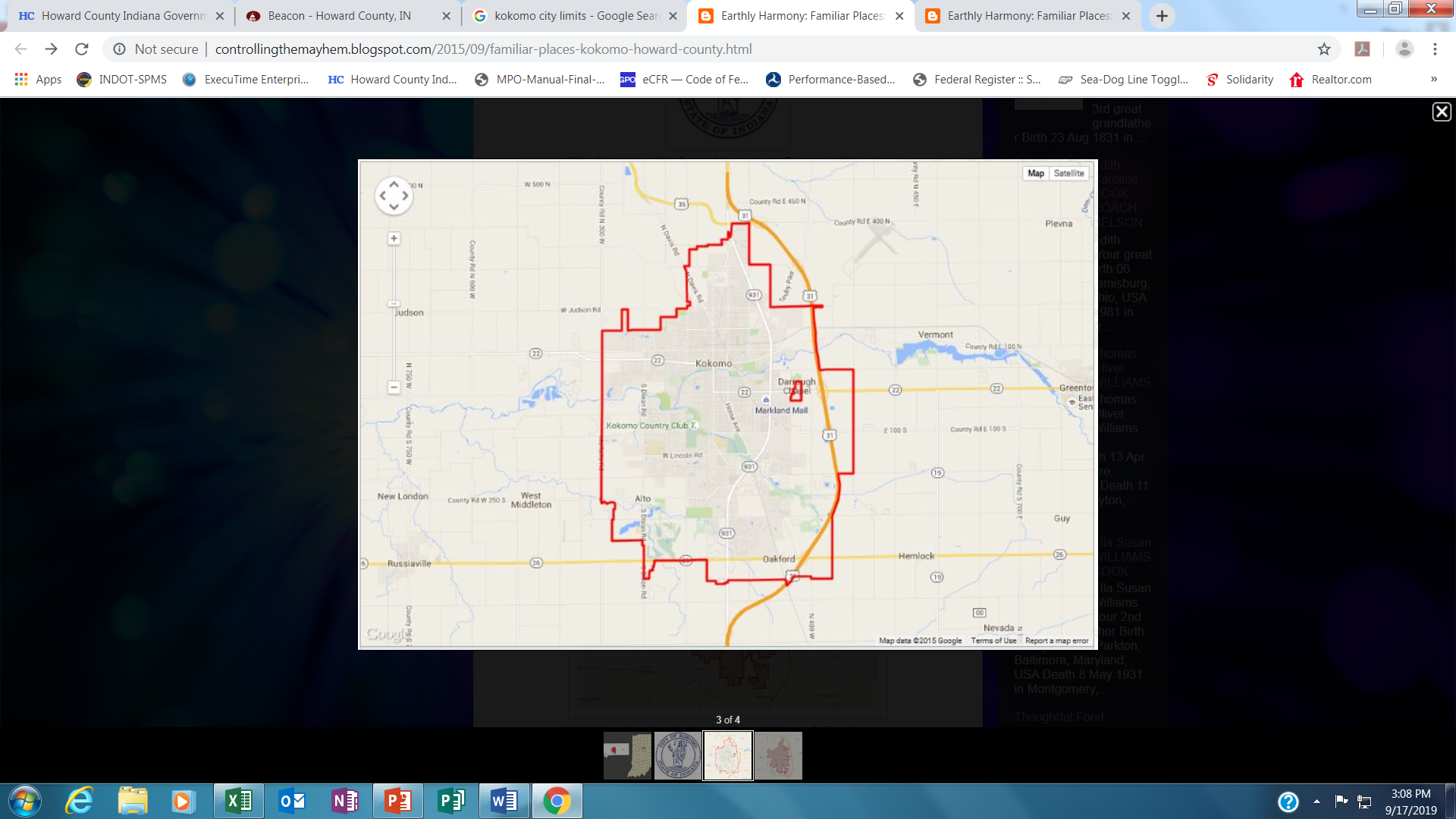 Project Location
B. LOCATION (INCLUDING ADDRESS):   Attach a project location map or diagram, such as a USGS topographic map that identifies the project location.  Clearly delineate the project and include streets and features specifically called out in the “detailed project description.”  If the project work occurs at more than one location, include those locations and adjoining parcels on the map.  This information is partly used to determine the probability of impact on the human and natural environment.
 
The project is located North of Markland Ave and East of Berkley Rd on the corner of Millbrook Lane and Glenbrook Ct. The project takes place on two parcels with the same Millbrook Lane address. Parcel one is 0.9 acres in size and parcel two is 2.11 acres in size. Both parcels are owned and operated by the City of Kokomo. The parcel map is illustrated using Figure B1.

The physical location of the project within the City of Kokomo is 919 Millbrook Lane and identified in Figure B2. 

A USGS topographic map of the Westside area in respect to the project is labeled Figure B2.
Figure B1: USGS Topographic Map
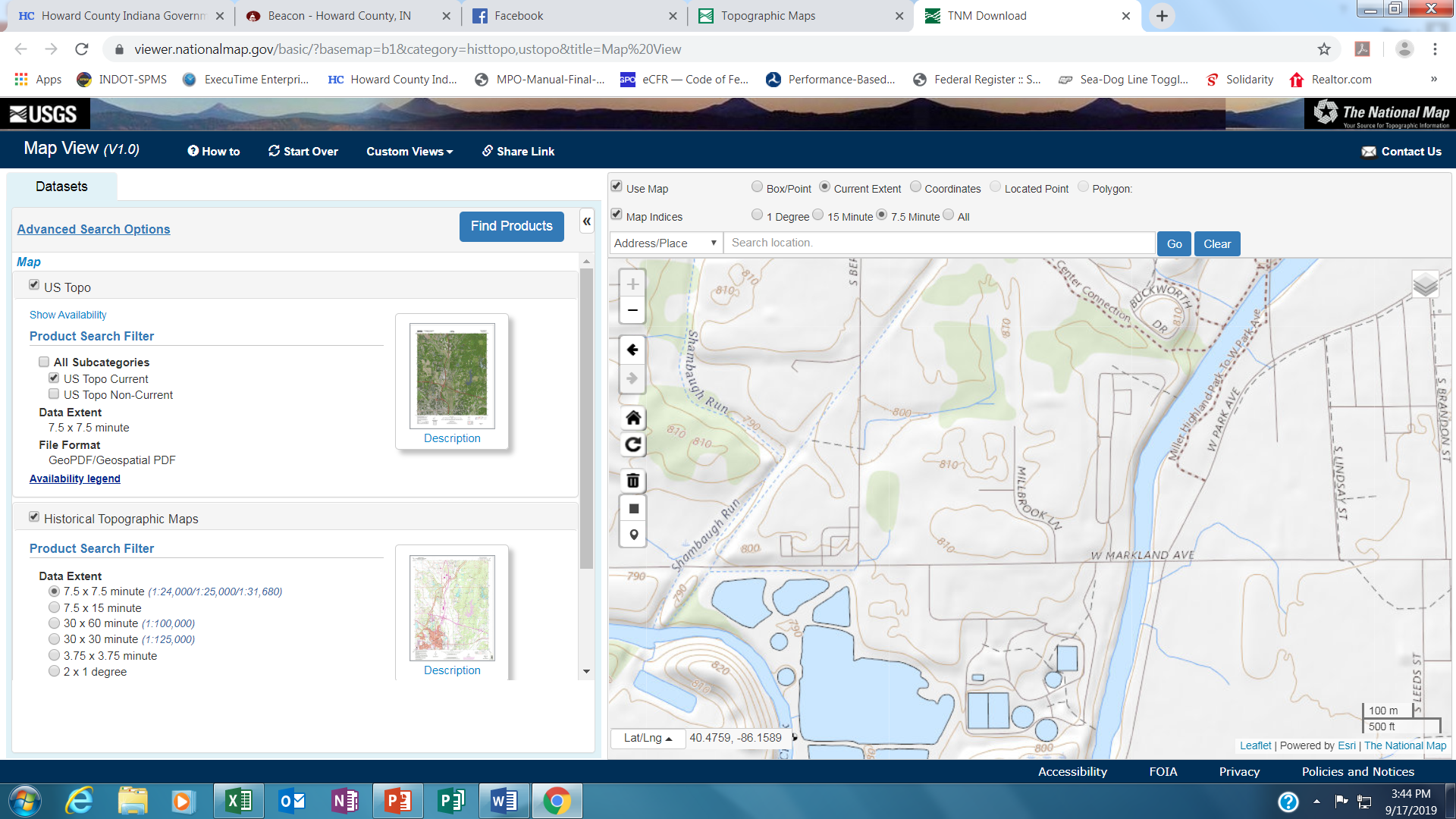 Project Location
FIGURE B2: Parcel Map
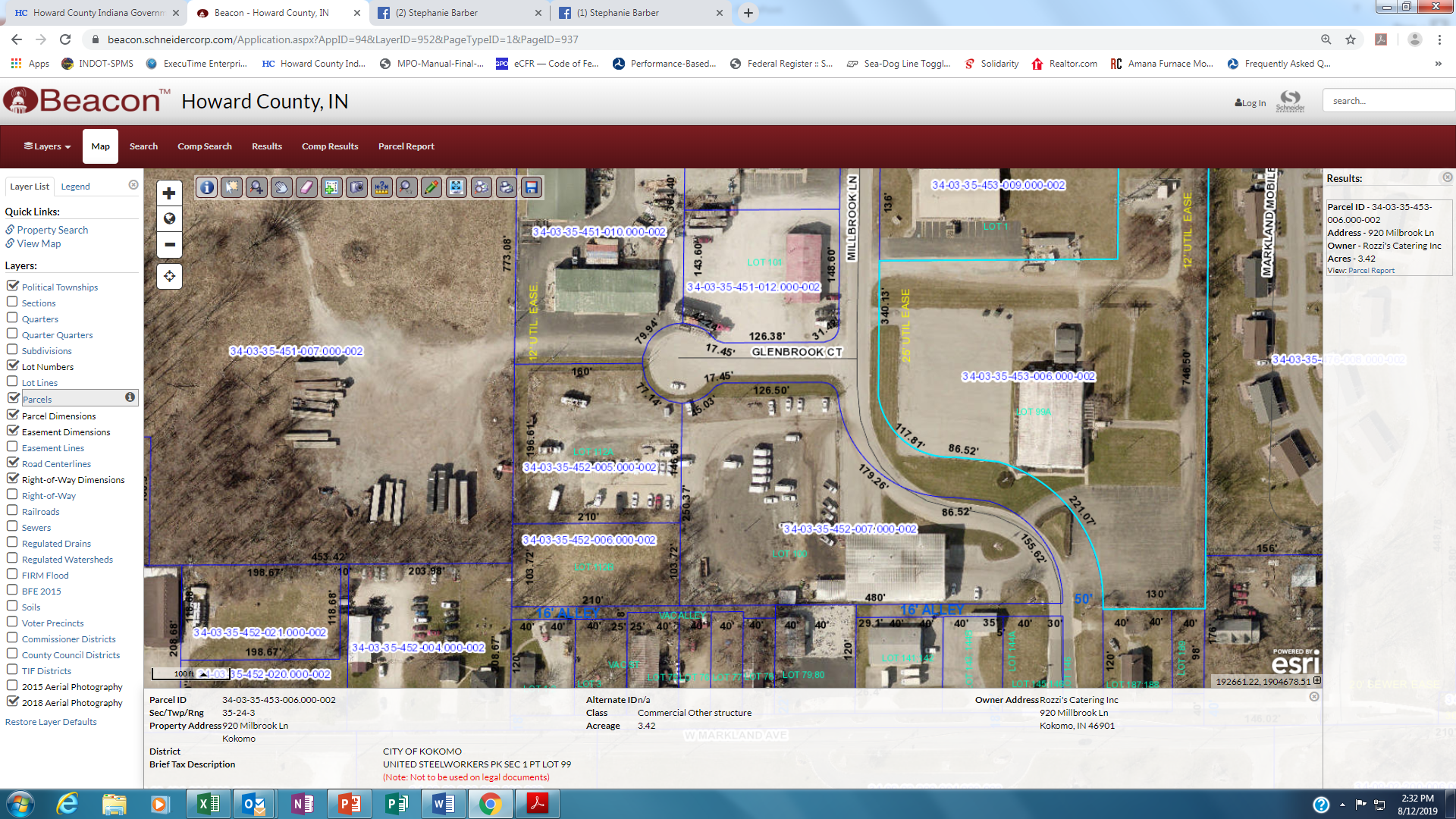 919 Millbrook Lane
919 Millbrook Lane
C.	METROPOLITAN PLANNING AND AIR QUALITY CONFORMITY:  Is the proposed project included in the current adopted MPO plan, either exclusively or in a grouping of projects or activities?  What is the conformity status of that plan?  Is the proposed project, or appropriate phases of the project, included in the TIP? What is the conformity status of the TIP?  Is the project located in an air quality non-attainment area?  Is the project exempt from a conformity review per Table 2 of 40 CFR 93.126?  Refer to the non-attainment/maintenance area maps at the U.S. EPA website to determine if the project is located in an area that meets all National Ambient Air Quality Standards. 
 
This project is included in the current 2022 – 2026 TIP under Section III Project List and has been submitted with the 2024 – 2028 draft TIP to be approved. Federal Funding is to be obligated to the “Transit Bus Storage Facility” SFY 2021. The TIP can be found at http://kokomompo.com 

The MPO planning area that includes the City of Kokomo, is an attainment area in consideration of the National Ambient Air Quality Standards and therefore in conformity.

The project area is not located within an air quality non-attainment area and will not have a significant impact on air quality. 

The project is exempt from a conformity review per Table 2 of 40 CFR 93.126. Construction of new bus or rail storage/maintenance facilities categorically excluded in 23 CFR part 771. 

(Updated Aug. 2023)
D.	LAND USE AND ZONING:  Describe property zoning and consistency with proposed use.  Attach a zoning map of the project area and surrounding area.  Attach a land use map that identifies land and water uses in the project area.  This information is partly used to determine the probability of impact on the human and natural environment. Land use plans, and zoning maps can be obtained from the tax assessor, city, county, or metropolitan planning organizations. 
 
The zoning districts immediately adjacent to and in the surrounding vicinity of the project area are varied and include Institutional Use, Commercial and Residential.

The adjacent zoning districts to the project area are illustrated on FIGURE D1 (next page).
 
E.	TRAFFIC IMPACTS:  Describe potential traffic impacts; including short-term impacts during construction or demolition, and whether the existing roadways have adequate capacity for increased bus and other vehicular traffic as part of the proposed project.  Examples of construction-related impacts include lane closures, detours, or dust abatement requirements.  Briefly describe traffic control measures required to minimize impacts of construction.  
 
The current traffic around the project area shows 4,707 east/west trips on Markland Ave (2018). Markland Ave and Millbrook Lane currently have capacity for increased bus traffic (City of Kokomo Engineering Department).

During the construction of this project there will be no need to reroute traffic around this construction project because it will not substantially affect the streets surrounding the project. Dust abatement will follow state and local guidelines.

The roadways around the project area are a dead-end road and a cul-de-sac. The project area is ample for off street staging and construction. This along with the alignment of Millbrook Lane and Glenbrook Ct will ensure safety of construction workers on this project.
FIGURE D1: Zoning Map
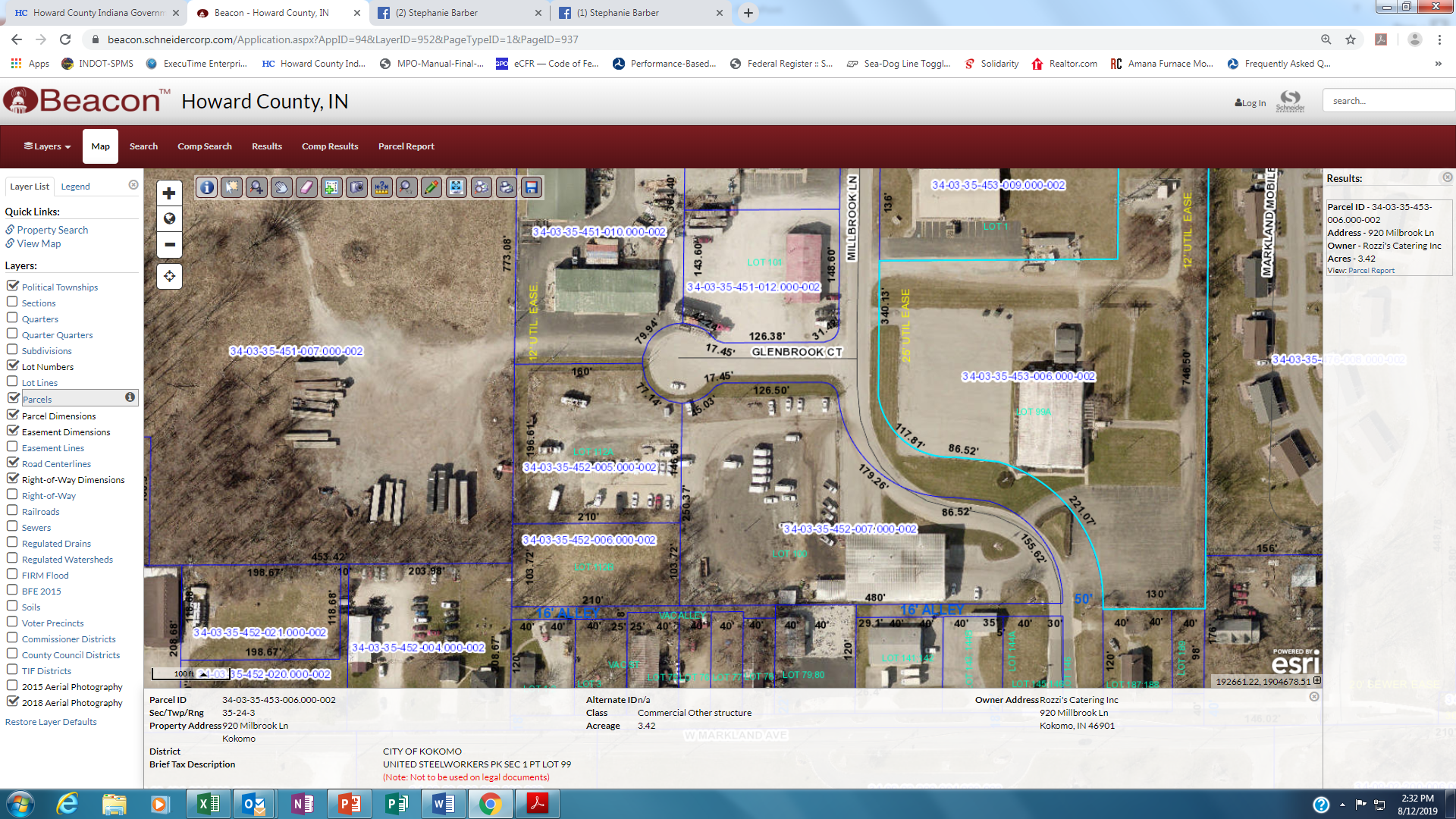 C1
C1
C1
C1
C1
IS
Project Site
(adjoining parcels)
IS
C1
C1
R1
R1
R1
R1
C1
C1
IS
C1
C1
C1
IS – Institutional Uses
C1 – General Commercial
R1 – Residential
CO HOT SPOTS:  If there are serious traffic impacts at any affected intersection or area where buses congregate, and if the area is in an air quality non-attainment area for CO, demonstrate that CO hot spots will not be created as a result of the project.

The project is not located within an air quality non-attainment area for CO.
 
G.	PM2.5 AND PM10 HOT SPOTS:  If there are serious traffic impacts at any affected intersection or area where buses congregate, and if the area is a nonattainment or maintenance area for any particulate matter (PM2.5 or PM10), then demonstrate that PM2.5 or PM10 “hot spots” will not result.  In nonattainment areas, interagency concurrence and documentation must be attached.  If the proposed project is not in a non-attainment or maintenance area for PM2.5 and PM10, then state this in the discussion. Refer to the non-attainment/maintenance area maps at the U.S. EPA website to determine if the project is located in an area that meets all National Ambient Air Quality Standards.  
 
The project is not located within an air quality non-attainment area for CO.
H.	HISTORIC RESOURCES:  Describe any cultural, historic, or archaeological resources located in the immediate vicinity of the proposed project and the impact of the project on the resources.  Show these resources on a map.  FTA initiates all consultations per Section 106 of the National Historic Preservation Act (NHPA).  FTA also makes a determination of “No Effect/No Historic Properties” or “No Historic Properties Affected,” if no historic resources or potential to affect resources exists.  FTA requests concurrence for this determination from the appropriate State Historic Preservation Office (SHPO) or Tribal Historic Preservation Office (THPO).  SHPO/THPO concurrence must be included as an attachment before NEPA approval.  If an “Adverse Effect” determination is made as a result of the proposed project, rather than a “No Effect/No Historic Properties” or “No Historic Properties Affected” determination, then FTA may determine a new NEPA class of action to evaluate alternatives or mitigation measures to deter these adverse effects.  If the project has potential effects to NRHP-eligible or listed projects, the Section 106 process must be followed.  Refer to the ACHP website for more information.  Projects involving modifications to historic buildings or structures should comply with the Secretary of the Interior Standards for the Rehabilitation of Historic Structures, which is available from the SHPO/THPO and the National Park Service.
 
The Main Area Effect (MAE) is illustrated on FIGURE H1. 

There are not any cultural, historic, or archaeological resources located within the immediate vicinity of the proposed project.  A ½ mile radius from the project area was evaluated. Though the project has no potential to cause effects on historic properties per 36 C.F.R. § 800.3, the APE, there is no Potential Area of Effect (PAE) recognized in this project, the area reviewed is represented in FIGURE H2.

Properties located within this project’s MAE:
919 Millbrook Lane – Traffic Department – Built 1968, Not a historic building
FIGURE H1: Mapping Main Area of Effect – Updated Aug. 2023
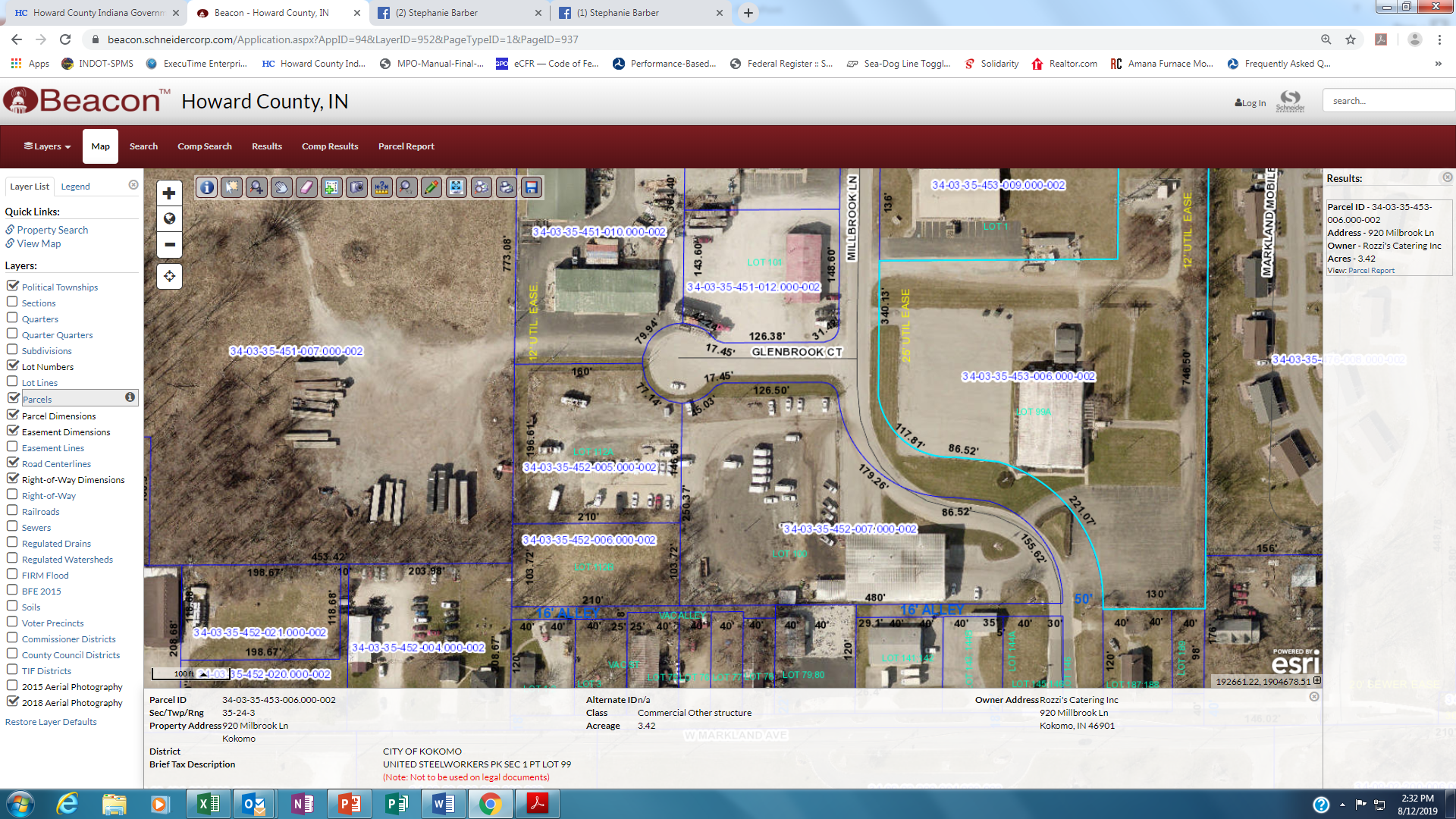 Phase 3 35’ buses
Phase 1
22’ Bus Storage
Phase 2
Maint.
FIGURE H2: Potential Area of Effect (analysis)
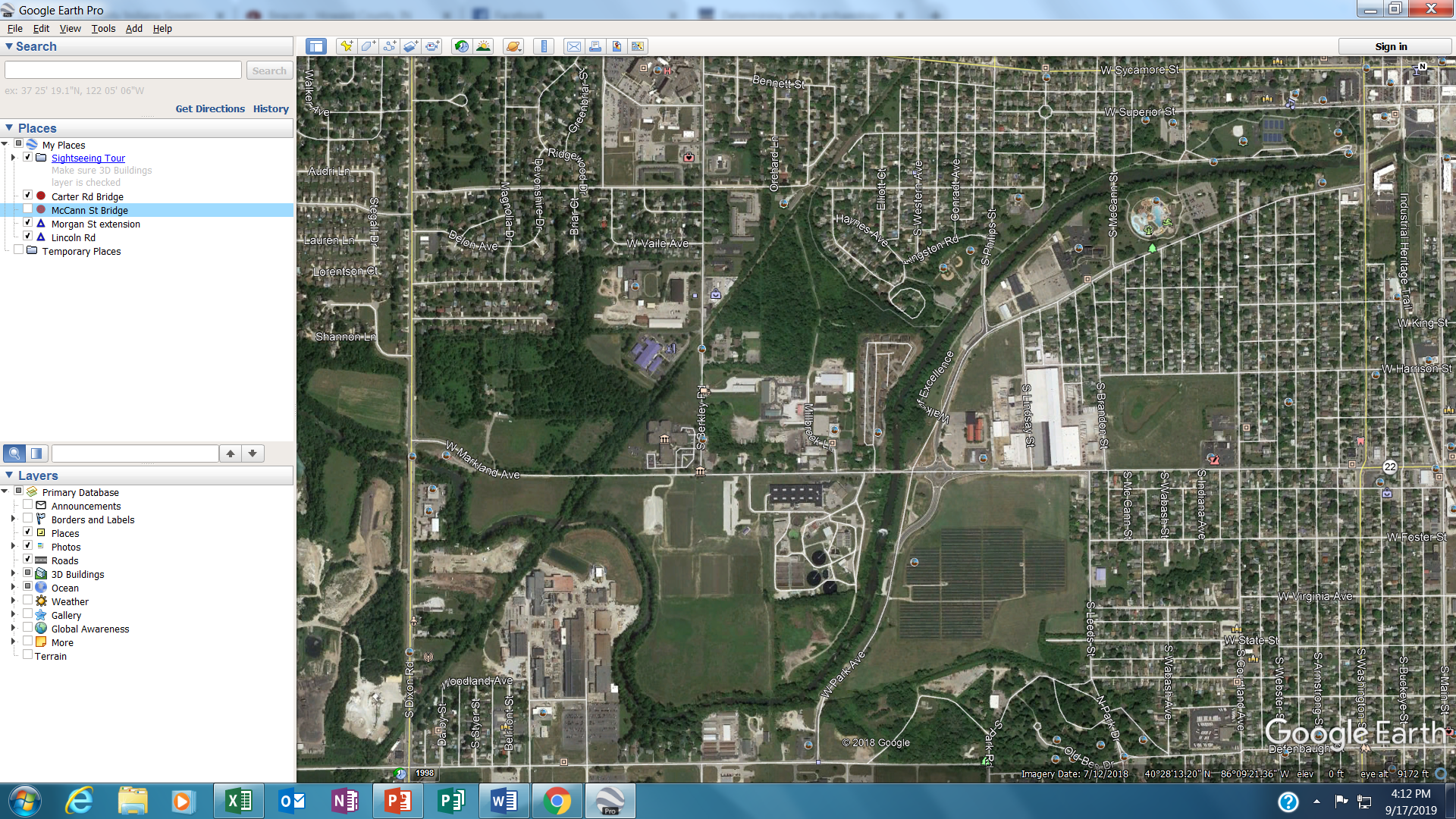 I.	VISUAL QUALITY:  Describe the existing visual setting, identify any sensitive views/viewers, and describe the visual impact of the proposed project.
 
The project area currently has a steel frame, metal sided structure built for function and not aesthetics. The structure was built specifically for commercial and institutional use.

Currently, there are no sensitive views in this area of Kokomo. The project will improve the aesthetic character of the property as a whole and will not impede the views of anyone that wasn’t originally impeded by the structure prior to the 2014 fire. 
 
J.	NOISE:  Compare distance between the center of the proposed project and the nearest noise receptor to the screening distance for this type of project in FTA’s noise and vibration guidelines (Section 4.2 in FTA guidelines).  If the screening distance is not achieved, attach a “General Noise Assessment” with conclusions.  Refer to FTA’s Transit Noise and Vibration Impact Assessment manual.
 
In the FTA’s Transit Noise and Vibration Impact Assessment, this project would fall under the use of Bus Facility “Storage and Maintenance.” This use requires an unobstructed screening distance of 350’ and 225’ for intervening buildings.

There are no noise-sensitive land uses or noise receptors within 350 ft. of the center of the project. There will be no major increase in noise in the project area because the site is currently used by heavy vehicles including diesels from the transit fleet. According to Section 4 of FTA’s Transit Noise and Vibration Impact Assessment manual, “if no noise-sensitive land uses are present within a defined area of project noise influence, then no further noise assessment is necessary.”
K.	VIBRATION:  If the proposed project includes new or relocated steel rails/tracks, compare the distance between the center of the proposed project and the nearest vibration receptor to the screening distance for this type of project in FTA’s guidelines (Section 9.2 in FTA guidelines).  If the screening distance is not achieved, attach a “General Vibration Assessment” with conclusions. Refer to FTA’s Transit Noise and Vibration Impact Assessment manual (Sept 2018).
 
There are no new or relocated steel rails or tracks proposed in this project. There will be no new causes of vibration created by the proposed project. The properties current use is the service hub for the Traffic Department. The Traffic Department and the proposed bus storage facility will not exceed the current vibration levels in this area because the current fleet is serviced at this location.
 
L.	ACQUISITIONS & RELOCATIONS REQUIRED:  Describe land acquisitions and displacements of residences and businesses.  Include current use, ownership, and the date and type of property transaction (such as lease or purchase).  If FTA funds are used to acquire property or the property is used as local match, then the Uniform Relocation Assistance and Real Property Acquisition Policies Act of 1970 must be followed and documented.  No offers or appraisals may occur prior to FTA’s approval of a NEPA evaluation.  
 
The project area is owned and operated by the City of Kokomo and will continue to be owned and operated by the City of Kokomo. There were no land acquisitions or displacement of residences. FTA funds are not being used to acquire property.
M.HAZARDOUS MATERIALS:  If real property has been acquired, has a Phase I site assessment for contaminated soil and groundwater been performed?  If a Phase II site assessment is recommended, has it been completed?  What steps will be taken to ensure that human and ecological receptors in the project area are protected from contamination encountered during construction and operation of the project?  State the results of consultation with the State agency with jurisdiction over proposed remediation of soil and/or groundwater contamination.  Include anticipated effects of the project on asbestos-containing building materials and lead-based paints.  
 
All property being utilized in the proposed project is owned and operated by the City of Kokomo. A Phase I site assessment for contaminated soil and groundwater has not been performed because no real property has been acquired for the proposed project. Phase I site assessment was not performed, so Phase II site assessment was not recommended or completed.
N.	SOCIAL IMPACTS AND COMMUNITY DISRUPTION:  Provide a socio-economic profile of the affected community.  Describe the impacts of the proposed project on the community.  Identify any community resources that would be affected and the nature and extent of the effect.
 
This project will not affect the surrounding community negatively. The location was previously used for a similar but smaller facility.  The increase in the size of the bus storage and maintenance facility is not regarded as adverse given the adjacent commercial and institutional land use. Further demographic data regarding this neighborhood can be found on FIGURE N1.

Within a 1-mile radius of the project area in FIGURE N2, there are an estimated 3,459 households, with per capita income of $22,898. The majority share of household income is identified as being the 31% of the population earning from $25,000 to $50,000. The remaining income by household for the study area is 15% earning less than $15,000, 14% earning $15,000-$25,000, 18% earning $50,000-$75,000 and 23% earned more than $75,000. 

Within a 1-mile radius of the project area, there are an estimated 6,776 people with almost a 13% minority rate. According to the EJScreen tool on the United States Environmental Protection Agency website, the people within the project area reported as 89% white alone, 7% black and 1% Asian. According to the same tool, 17% reported being between 0-17 years old, 83% ranging between 18-65, and 19% older than 65. 

Within the study area, 96% speaks only English and 4% of the population live in a non-English household. Of the area’s Non-English home population, 3% reported as the ability to speak English “very well,” 1% reported as speaking English “well,” and 1% reported as speaking English “less than very well.” There are 0 linguistically isolated households identified within the study area.

(Updated Aug. 2023)
EJS Report – Kokomo Indiana – Updated Aug. 2023
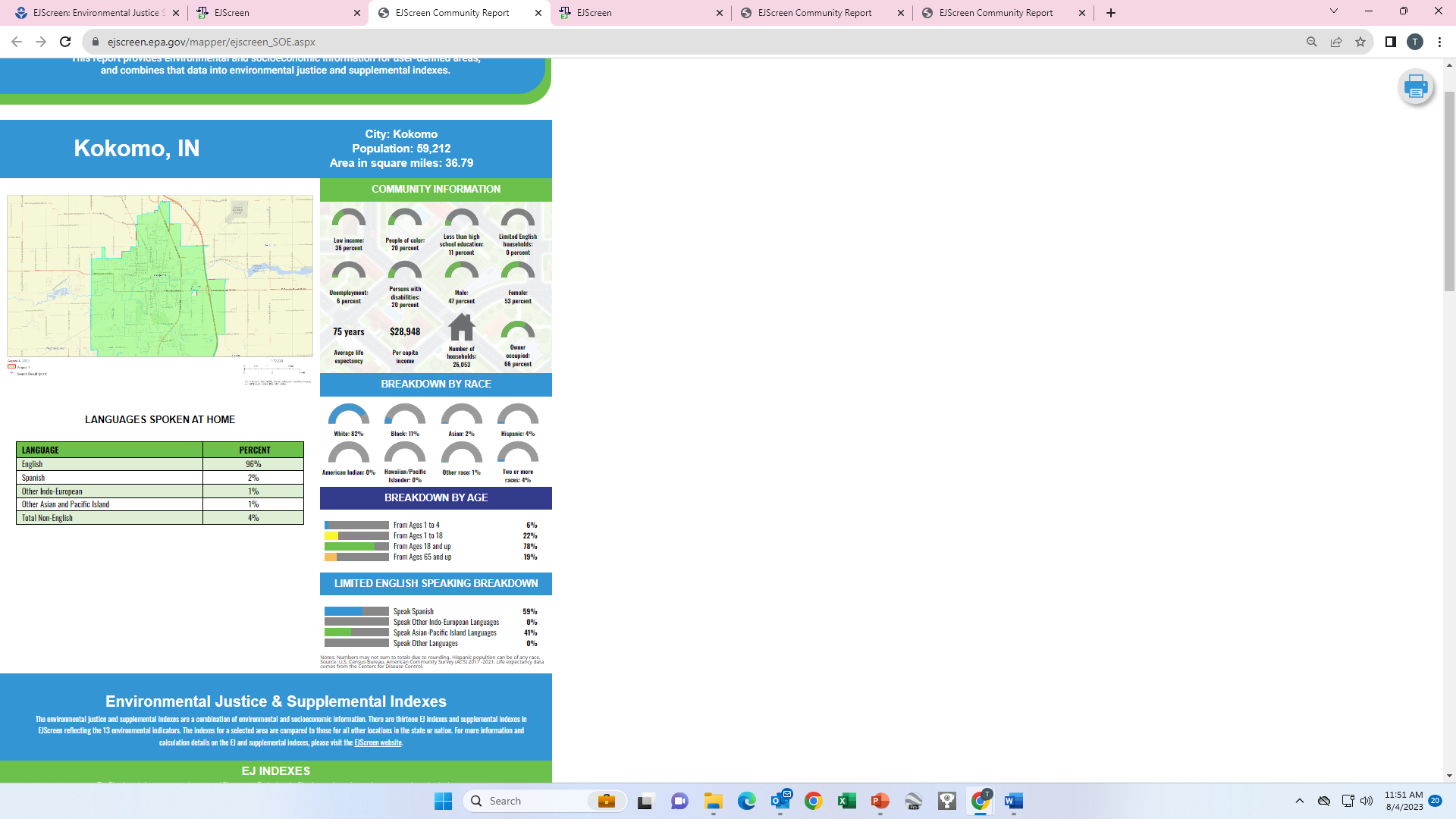 FIGURE N1  1-mile radius data  Updated Aug. 2023
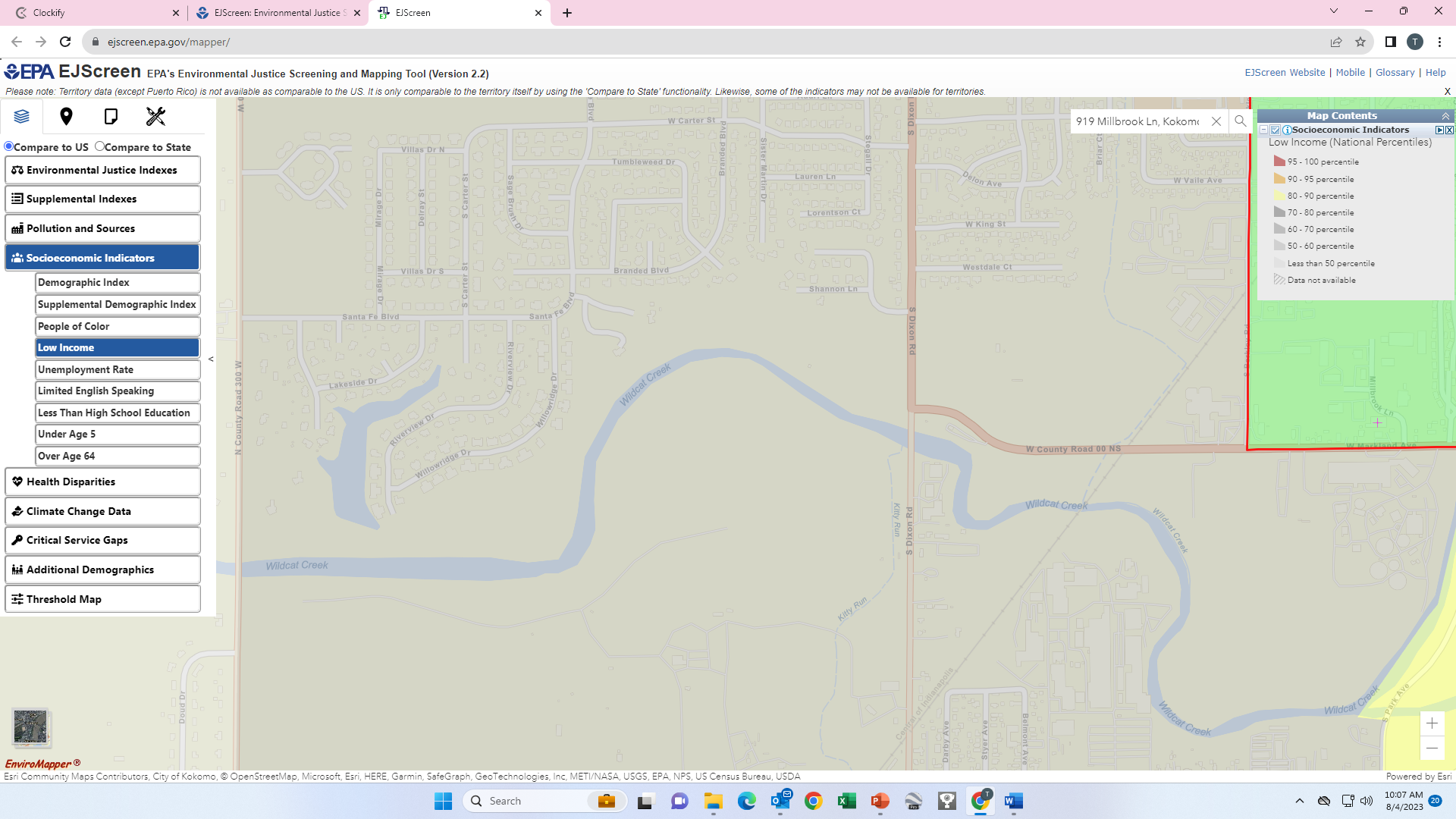 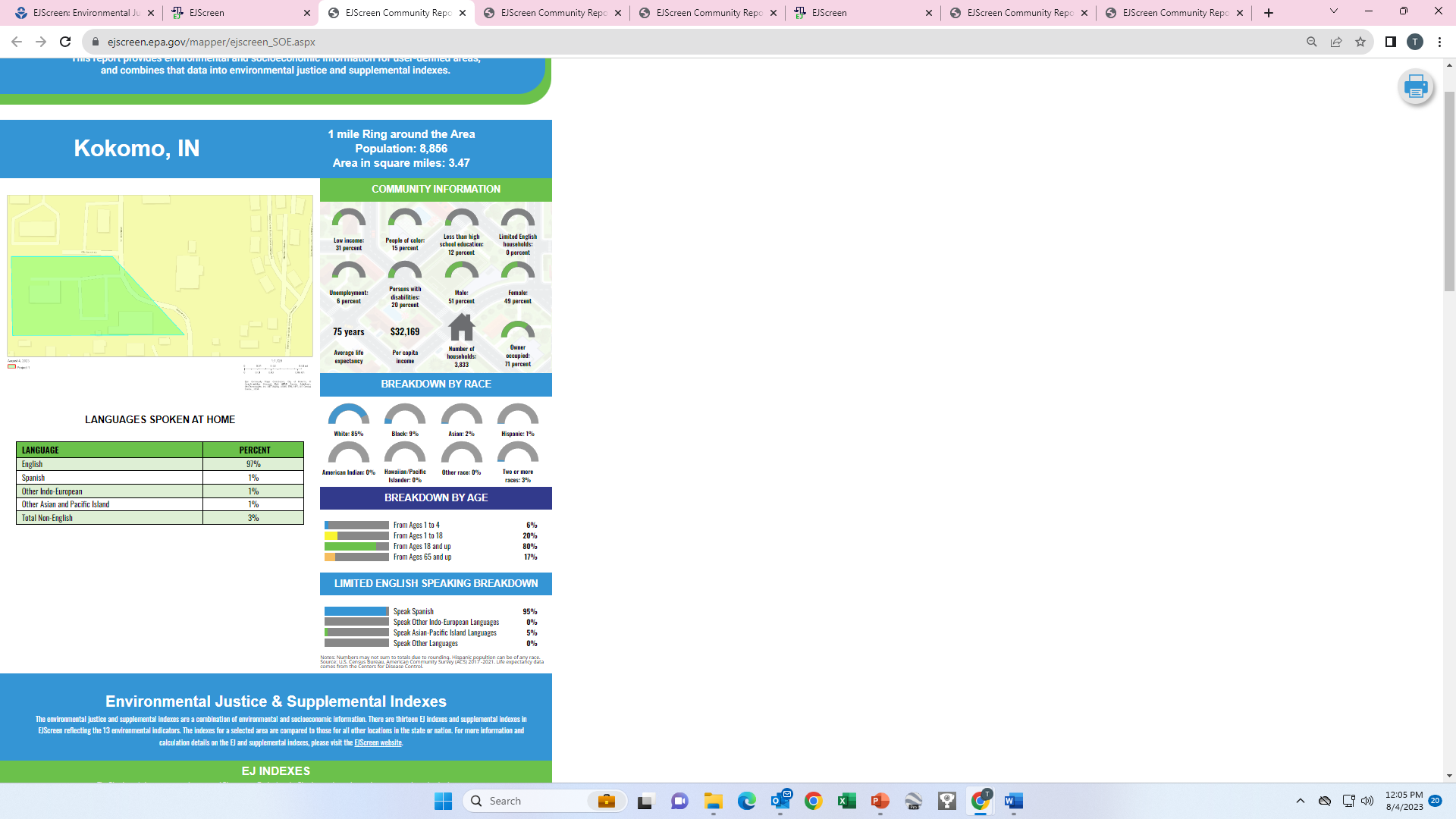 Figure N1  1-mile radius continued - EJS Summary Reports – August 04, 2023
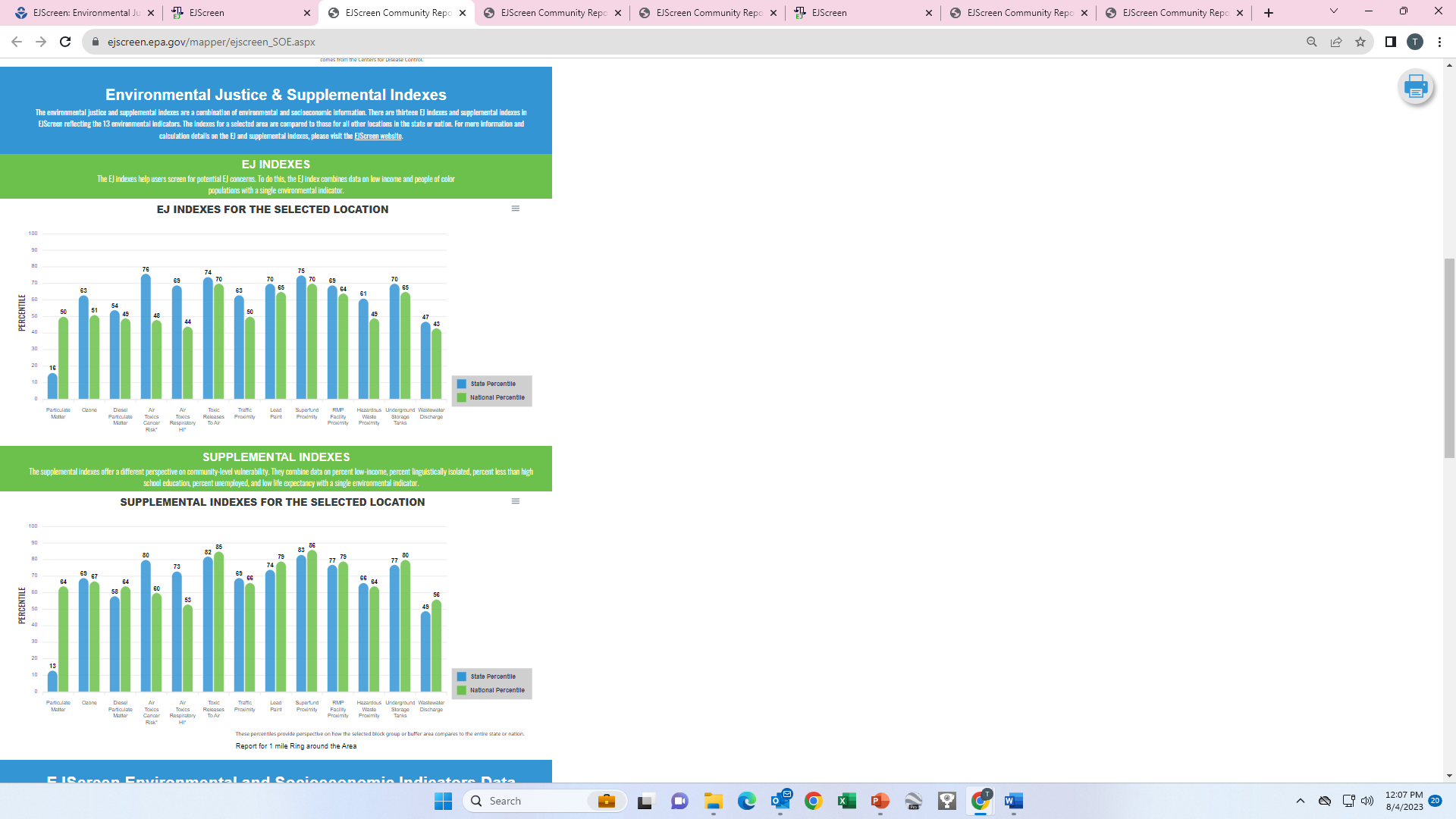 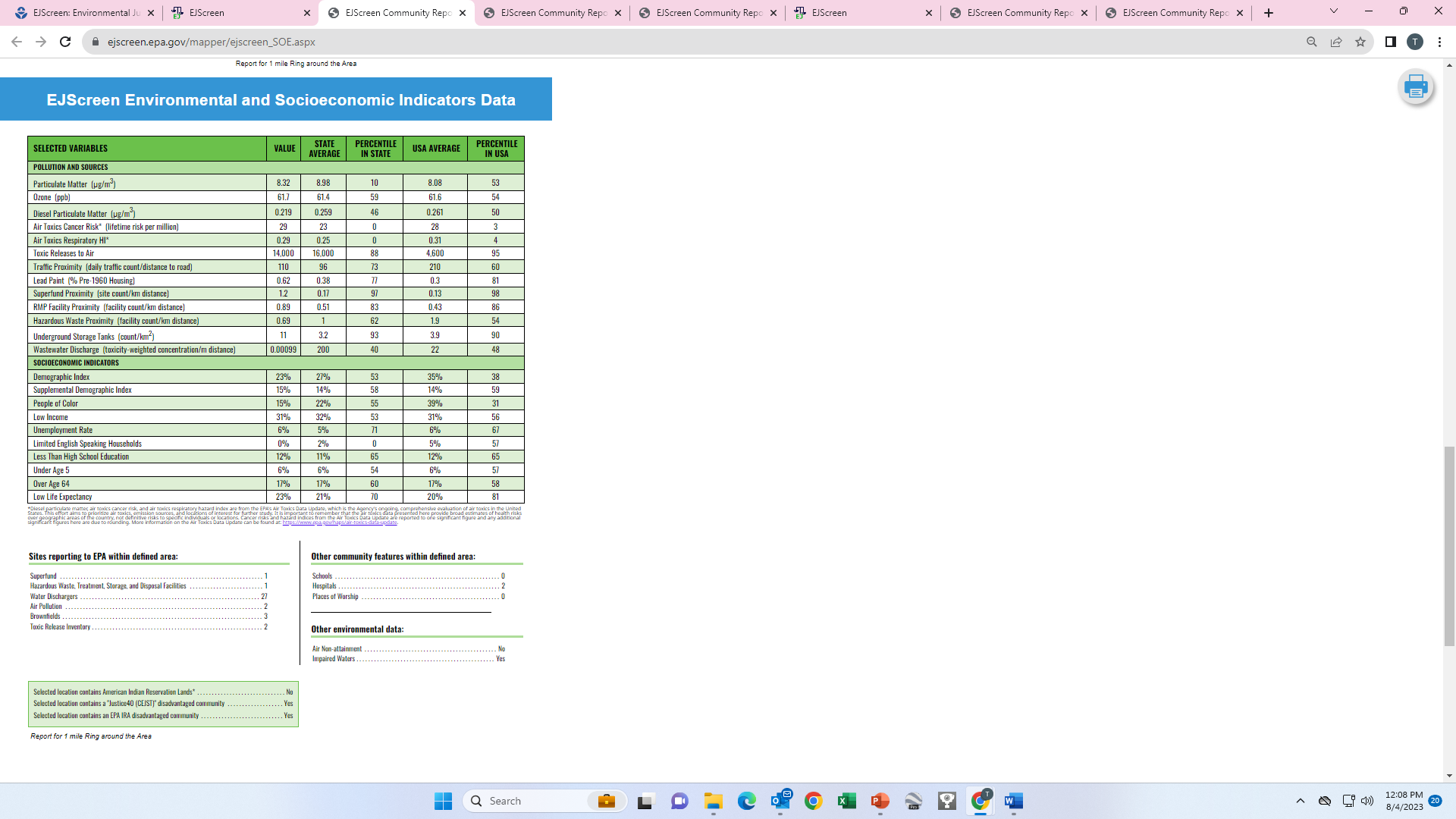 FIGURE N1  1-mile radius data continued – Updated Aug. 2023
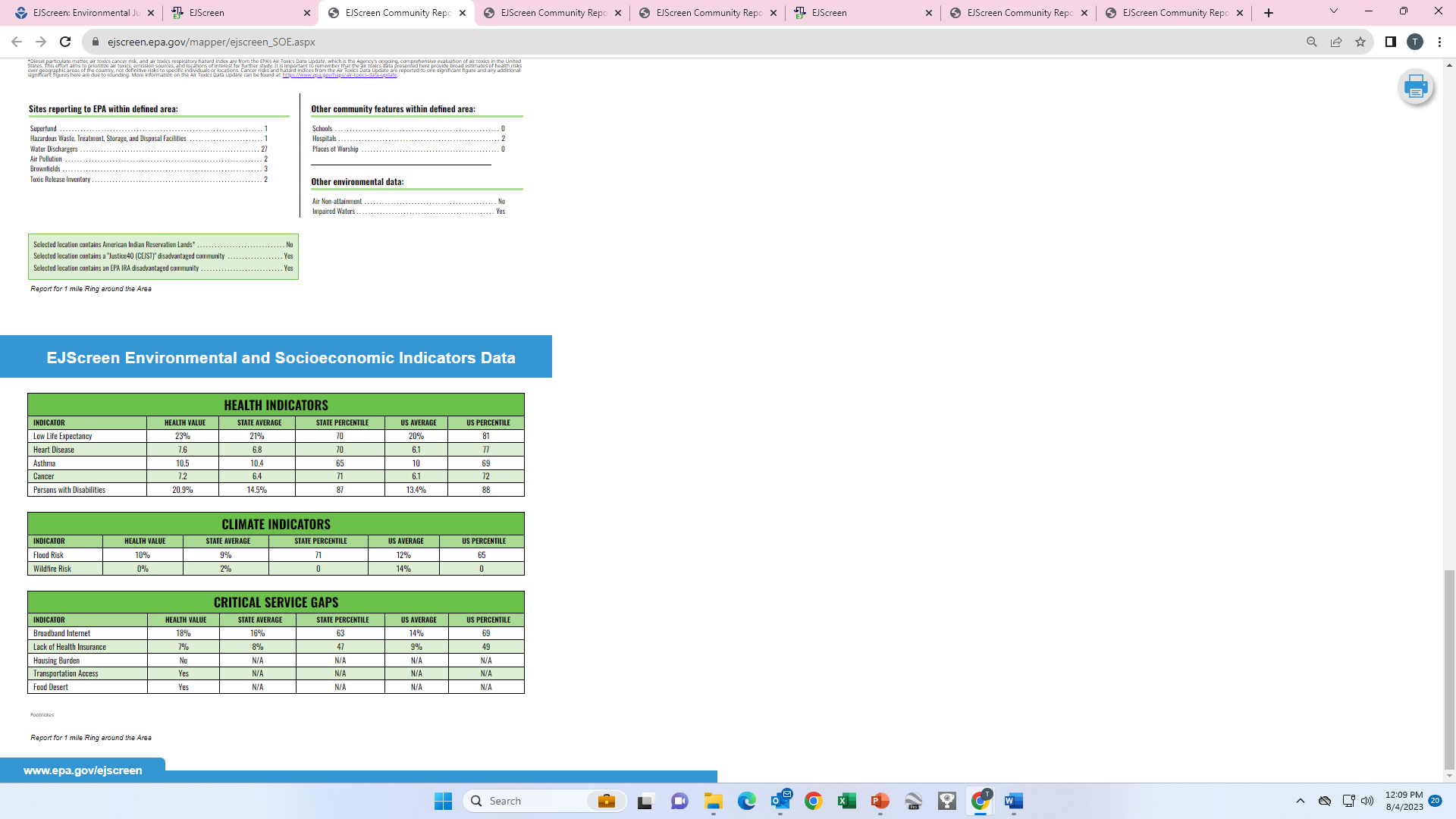 ENVIRONMENTAL JUSTICE:  Identify the concentrations of minority and low-income populations in the area.  Following FTA guidelines on environmental justice (FTA Circular 4703.1), define “minority” and “low-income” populations, and describe whether or not the project would result in disproportionately high and adverse impacts on minority or low-income populations.

 
According to FTA Circular 4703.1 of the 1-mile radius, there is 9% who reported as black, 1% reported as Hispanic, 2% reported as Asian, and 3% reported as 2 or more races  (FIGURE N2). 

The household income is identified as being $32.169.00 per capita.

This project will not have an adverse effect to minority populations. Rebuilding a larger bus storage and maintenance facility where the original structure was located will not adversely affect any minority or low-income population.

Updated Aug. 2023
Figure O1 – Socioeconomic Indicators within 1-mile radius August 2023
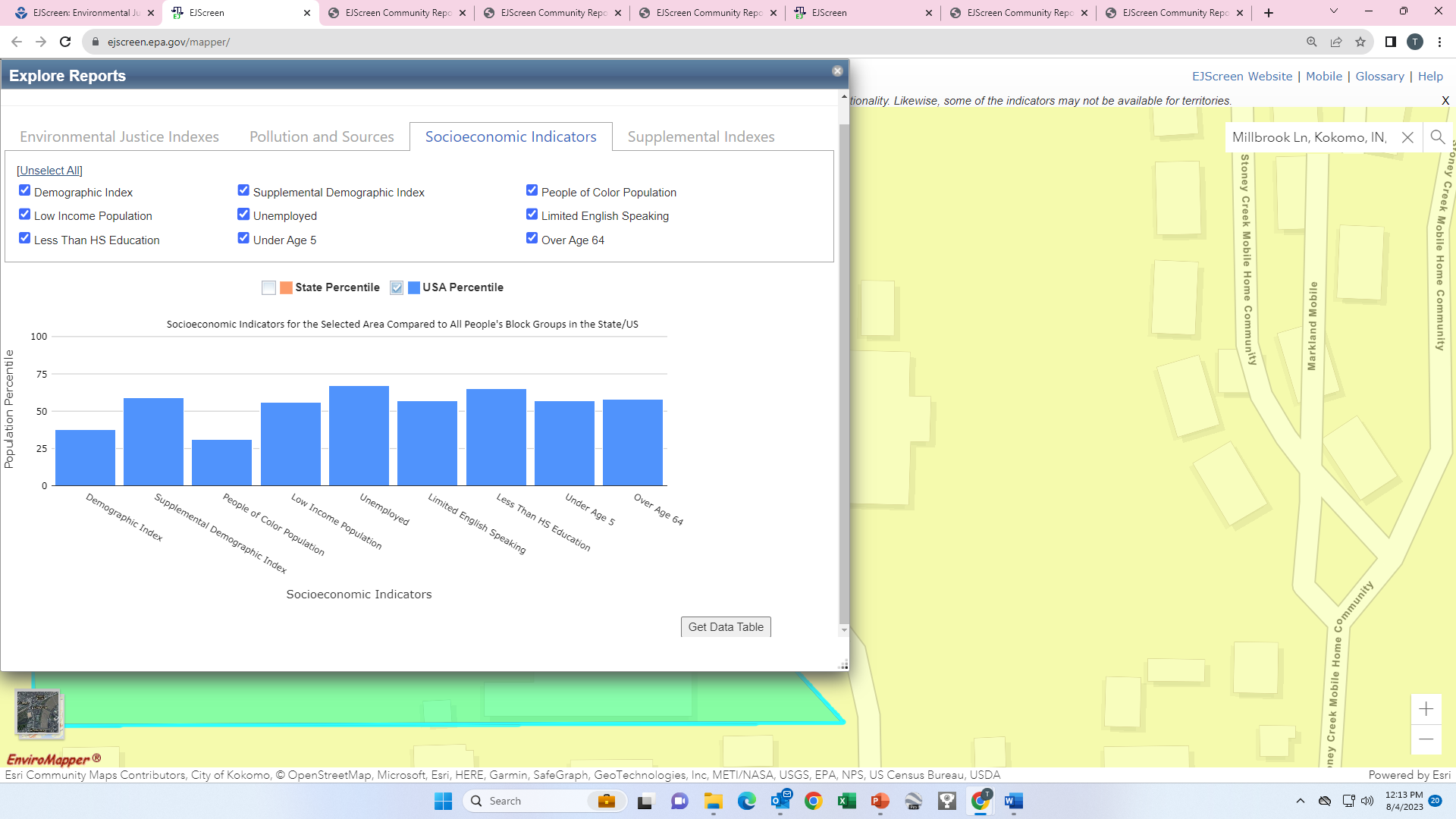 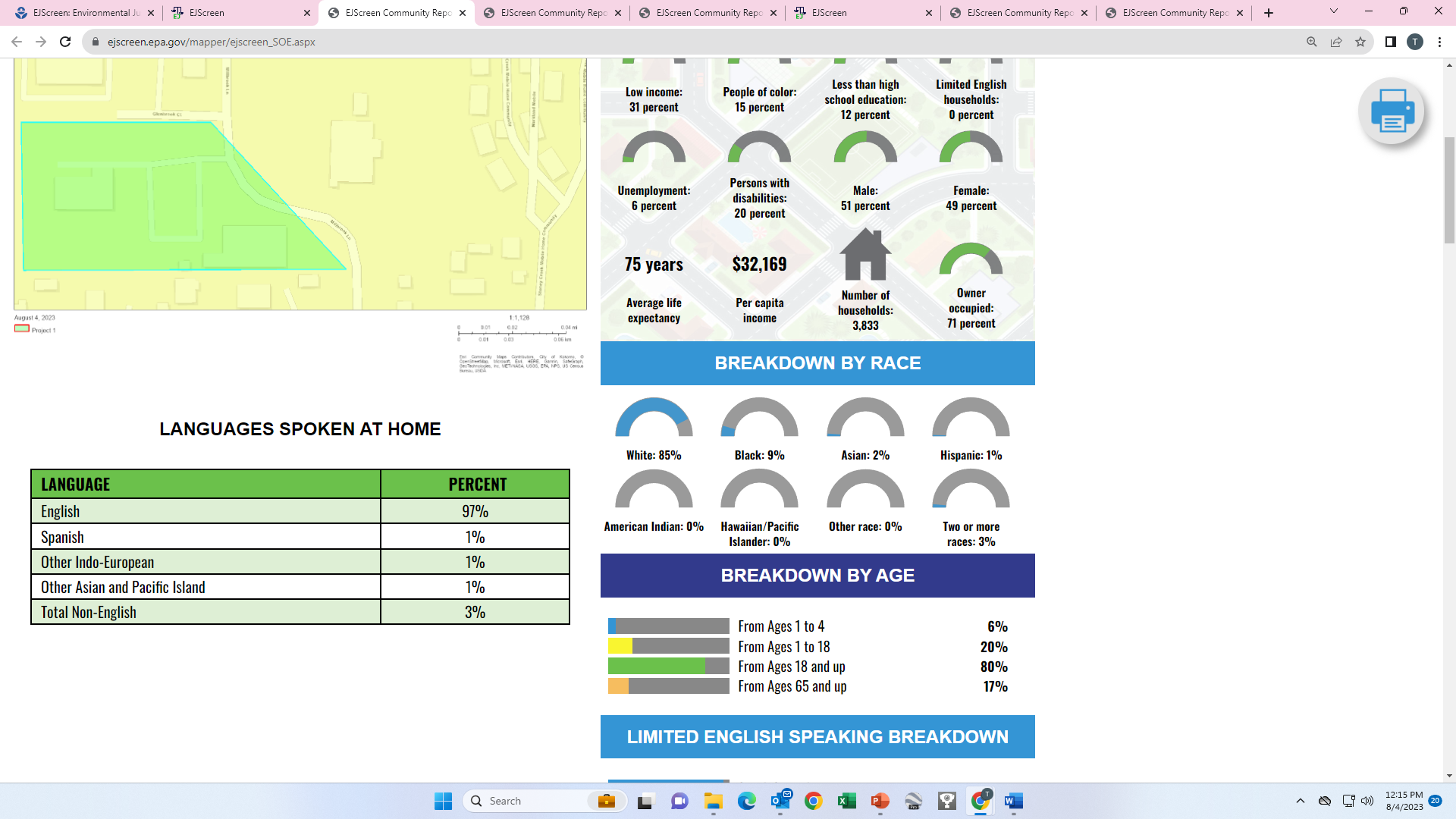 P.	USE OF PUBLIC PARKLAND AND RECREATION AREAS:   Indicate parks, recreational areas, wildlife refuges, and/or trails on a project location map (Section 4(f) resources).  Describe how the activities and purposes of these resources will be affected by the project. Based on the definitions of use outlined in 23 CFR § 774, determine if the project will result in an actual (direct), temporary, or constructive (proximity impacts) use of the Section 4(f) resource. Locate Section 4(f) properties on project map.  Refer to the Section 4(f) overview at FTA’s website.
 
There will be no negative impact on parks, recreational areas, wildlife refuges, or trails within the City of Kokomo caused by the proposed project, nor will it remove or alter any park, recreational area, wildlife refuge, or trail, nor will it affect how any person uses any park, recreational area, wildlife refuge, or trail within the city limits. 

The nearest amenity to the project area is the trail facility known as the Walk of Excellence, located 0.16 mile away.
 
Q.	IMPACTS ON WETLANDS:  Show potential wetlands and boundaries on a map. Integrate data from the National Wetlands Inventory.  Describe the project’s impact on on-site and adjacent wetlands. If the project impacts wetlands, provide documentation of consultations and permits from the U.S. Army Corps of Engineers, as well as minimization and mitigation efforts.  If applicable, provide documentation to demonstrate that wetlands are not present, or the proposed project will not impact any wetland areas.
 
There are no on-site wetlands to the project area. The nearest adjacent wetland is the Wildcat Creek which is 850’ away from the project area. The Wildcat Creek is considered a riverine and this project will have no negative effect on the Wildcat Creek given the proximity of the project with respect to the Wildcat Creek. The location of wetlands and other water bodies within the area are documented on FIGURE Q1.

(Updated Aug. 2023)
Figure Q3 – Surface Waters and Wetlands August 2023
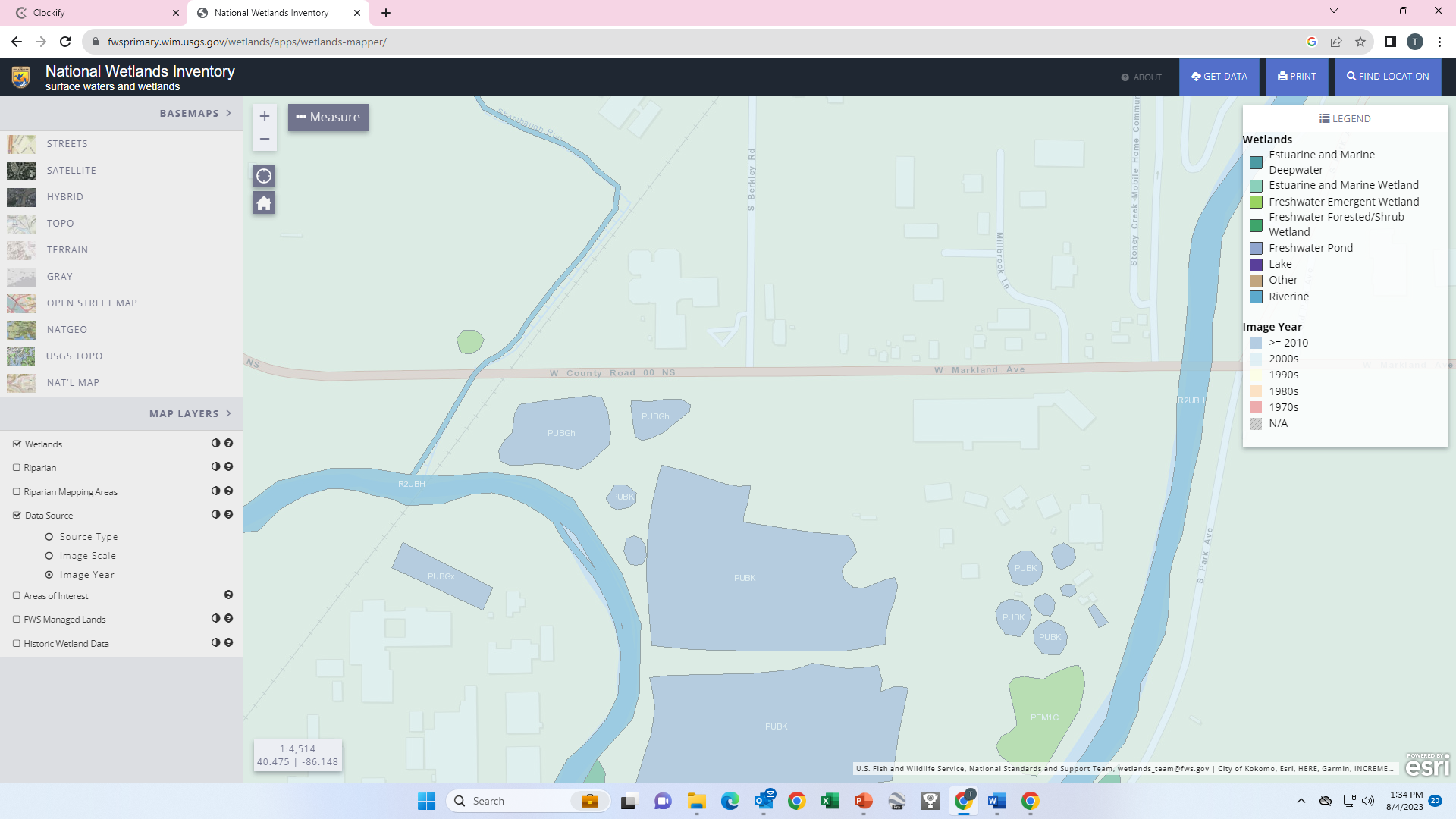 Project 
Location
FLOODPLAIN IMPACTS:  Determine if the project is within a 100-year floodplain.  Review FEMA 100-year FIRMs on the FEMA website. Include a FIRM floodplain map, if available.  Include all floodplain FIRM numbers that occur in the project area and the effective or revision date for each FIRM.  Include the FEMA FIRM numbers for the project area, even if the 100-year floodplain has not been delineated.  If the proposed project is located within the 100-year floodplain describe what will be done to address possible flooding of the proposed project location and flooding induced by the project due to reduced capacity to retain storm water runoff.  Provide documentation on how the project will be designed to restore floodplain capacity.  If applicable, provide documentation to demonstrate that the project is not sited in a floodplain.  If a determination cannot be made whether or not the project is within a 100-year floodplain, contact the county flood control district or the local floodplain manager for assistance.
 
The project is not within a 100-year floodplain and is firmly not contained within any floodplain. A FEMA floodplain map with FIRM number (180093) is included in FIGURE R1 and R2.


(Updated Aug. 2023)
Figure R1 – National Flood Plain Map – August 2023
FIGURE R2: Floodplain Map
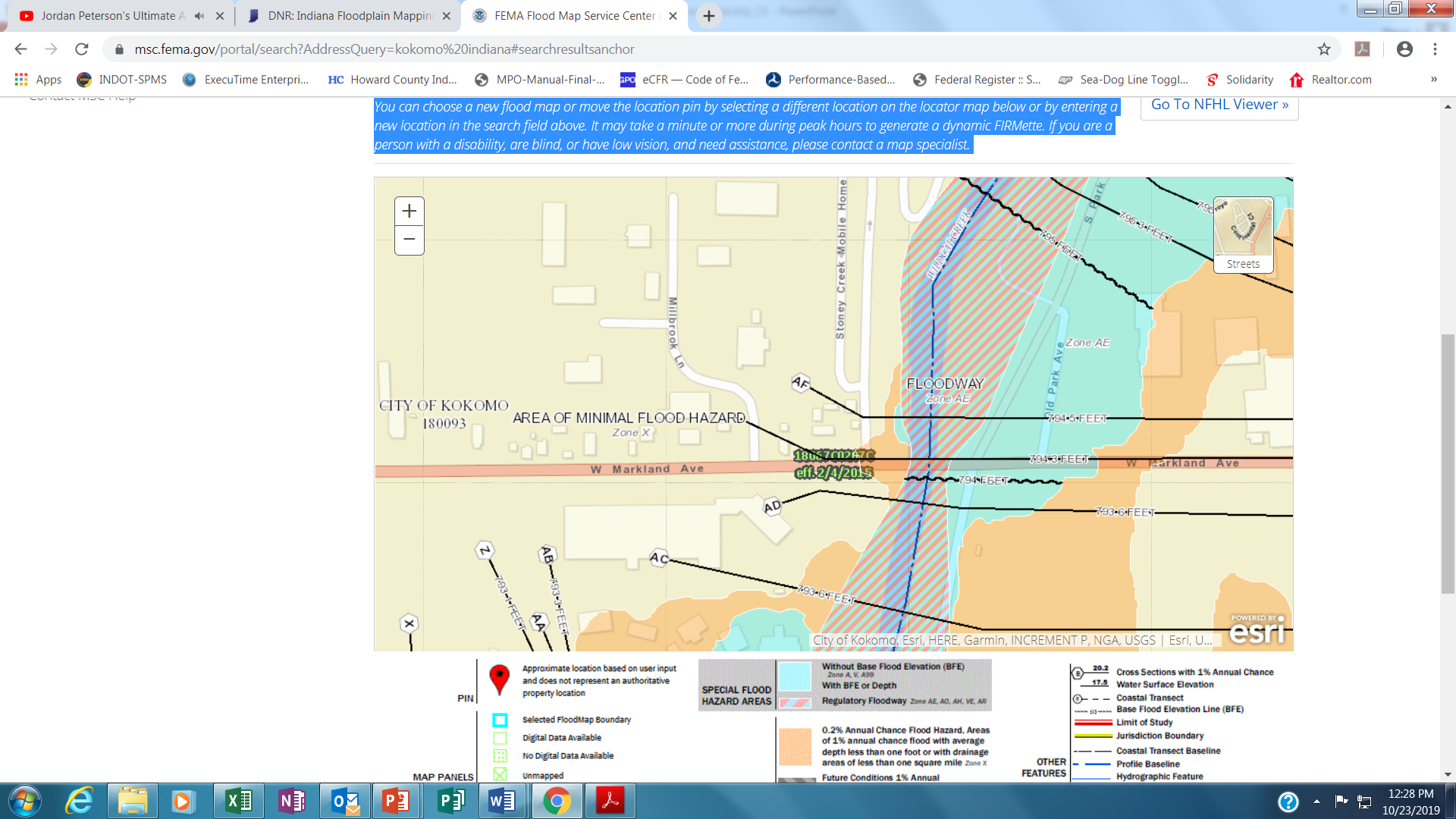 Project Location
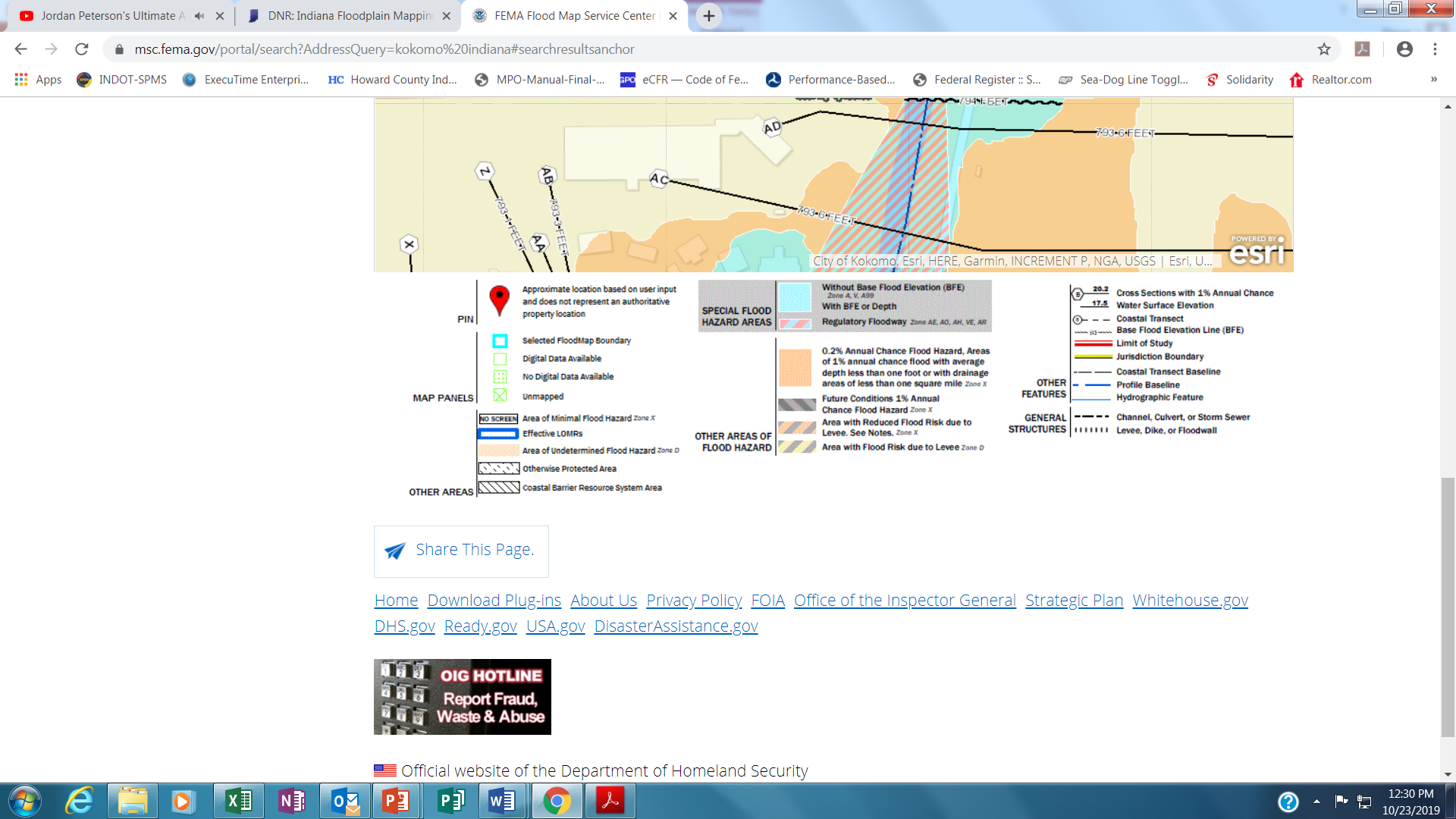 S.	IMPACTS ON WATER QUALITY, NAVIGABLE WATERWAYS, & COASTAL ZONES:  If any of these resources are implicated, describe the project’s potential impacts. Determine if National Pollutant Discharge Elimination System (NPDES) permits are applicable as a result of ground disturbance or point sources that will discharge pollutants into waters of the United States. Refer to BMPs at the U.S. EPA website. How will storm water be treated during and after construction?  How will wastewater from bus washing facilities be treated?  Determine if project area is in a sole-source aquifer, if not document in narrative (refer to the U.S. EPA website).  
 
The project will not have a significant impact on waterways, coastal zones, or water quality. The project is 850’ away from the Wildcat Creek and is not within the creek’s floodplain. This project does not include any space for bus washing, so there will be no wastewater treatment of bus washing on the project site.

The project is not located within a single source aquifer. Storm water impacts will be minimal and will not change dramatically from the existing conditions of the site.
 
T.	IMPACTS ON ECOLOGICALLY-SENSITIVE AREAS AND ENDANGERED SPECIES:   Describe any natural areas (woodlands, prairies, wetlands, rivers, lakes, streams, designated wildlife or waterfowl refuges, and geological formations) on or near the proposed project area.  If present, state the results of consultation with the state department of natural resources and, if appropriate, the U.S. Fish and Wildlife Service on the impacts to critical habitats and on threatened and endangered fauna and flora that may be affected.  Refer to the U.S. Fish and Wildlife Service website. 
 
The project site is in an urban area, away from natural areas, including woodlands, prairies, wetlands, rivers, lakes, streams, designated wildlife or waterfowl refuges, and geological formations. The closest natural area is the Wildcat Creek (850’ away). This project is mainly focused on constructing a maintenance area and storage area to service and store the FTA funded rolling stock. The project is within an urban area and will not affect how the natural area near the Wildcat Creek functions.
U.	IMPACTS ON SAFETY AND SECURITY:  Describe the measures that would need to be taken to provide for the safe and secure operation of the project after its construction.  List any security measures that are planned as part of the project (e.g., security guards, fencing, secured access, lighting, cameras, etc.)
 
    The project is located in an area that was safe and secure for the original structure. This facility is located within the city limits, is surrounded by security fencing, has video surveillance and will be patrolled by the Kokomo Police Department. There are existing lights in the parking lot and along Millbrook Lane as well as other city streets in the area. There will be additional lighting, fencing, cameras, secured access installed.

V.	IMPACTS CAUSED BY CONSTRUCTION:  Describe the construction plan and identify construction impacts with respect to noise, dust, utility disruption, debris and spoil disposal, air quality, water quality, erosion, safety and security, and disruptions of traffic and access to businesses or residential property. Identify steps that will be taken to provide alternatives or mitigate the impacts of construction impacts.  Cite applicable local, state, and federal regulations, and any standards or BMPs that will be followed. If applicable, please include any NPDES best practice measures (refer to the U.S. EPA website).
 
The work to be performed will be typical of any new structure, noise and air quality impacts will be characteristic of all other new construction. There will be no utility disruption as a part of this project. Debris and spoil disposal will adhere to state and local guidelines, where applicable. All property included in the project site is owned by the City of Kokomo, so traffic within the site will only be disrupted by the departments who utilize the site currently. Construction impacts will be mitigated by following state and local guidelines.
PUBLIC MEETING DATES
Please visit our website at kokomompo.com to view this PowerPoint presentation and submit any comments you may have. We will also be holding in person public meetings for this project - see below

Location: 219 E. Sycamore St. Kokomo In.
Meeting Dates/Times:
August 10th, 10am - 12p and 5pm - 6pm (this mtg. is also for the   amended MTP and TIP),
August 22nd, 11am - 1pm and 3pm - 4pm,
September 5th, 9:30pm - 11:30, and 
September 21st, 3pm - 4:30pm
The action described above meets the criteria for a NEPA categorical exclusion (CE) in accordance with 23 CFR Part 771.118.
 


 
________________________________________________________________________
Applicant's Environmental Reviewer					Date
 
 


________________________________________________________________________
FTA Grant Representative						Date